What is Weatherization?
Federal program – began in the 1970s
Funded under the Department of Energy & Health & Human Services Low-Income Heat & Emergency Assistance Program
KHC began administering it in 2009
How much does KY get?
DOE Formula = $6 million
LIHEAP Formula = $10 million
DOE BIL = $51,972,421
What does it do?
Conducts energy audits
Makes general repairs on deferrals
Installs energy saving measures/retrofits
Installs health & safety measures
Ensures quality through certified inspectors
Client submits application
Subgrantee checks income and dwelling eligibility
Walkthrough and/or energy audit/ Pre client education (similar to pre-construction conference)
Bid process (if applicable)
Perform weatherization work
QCI/Post client education
Pay contractors
Invoice for reimbursement
Weatherization
Process
How to get applications?
Income
WX800 – Application generated from Hancock
Backup documentation
Income – must be at 200% of Poverty Level (housing programs = 80% AMI)
Income Formula is in WX Program Manual
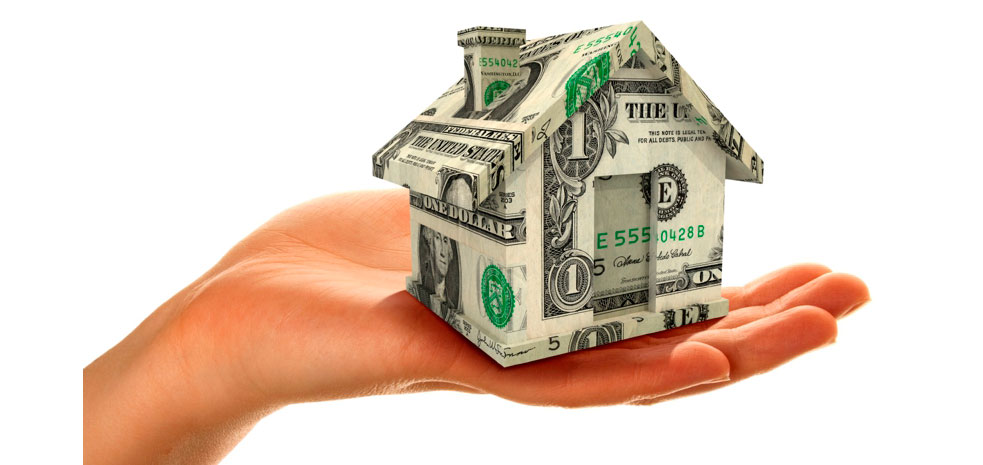 Dwelling
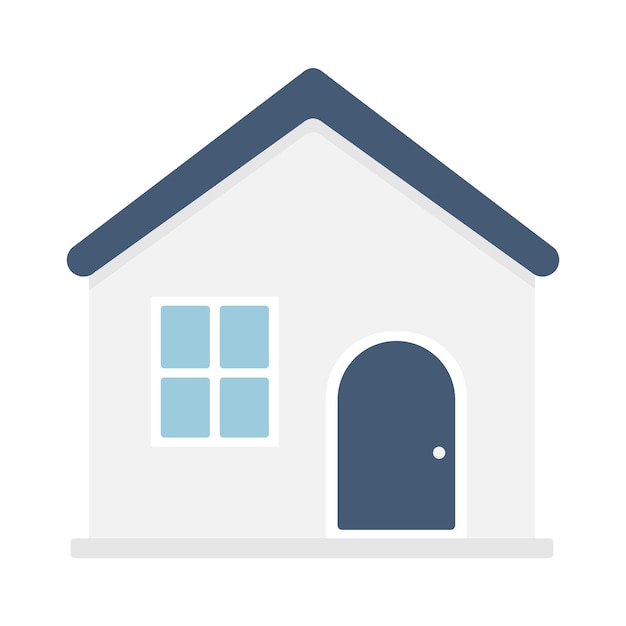 No Multi-family for the moment (5 or more)
Owner or Renter – deed or lease?
Renter – Landlord must agree to the program
Re-weatherization
DOE – 15-year rolling date
LIHEAP – on or before September 30, 2012
Client Utility Cost Calculation
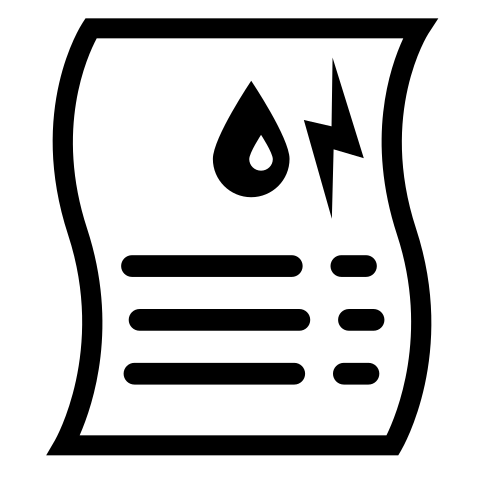 Collect utility bills for the 12-month period prior to the calculation
If no 12 month, subgrantee can annualize 
Minimum usage fees should be included
Need for the NEAT/MHEA
Priority Points
Elderly
Disabled
Children below the age of 6
Energy burden
Immediate service to families in danger of losing their children due to a weatherization issue.
WXPM Page 27-29
Energy Burden vs. Energy User
High Energy Burden

Costs of utilities are 34% or more of income.
High Energy User

Costs of utilities are high.
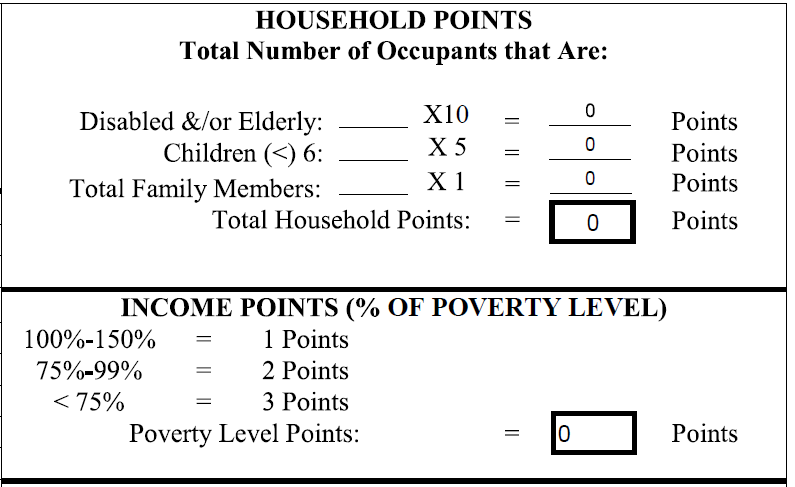 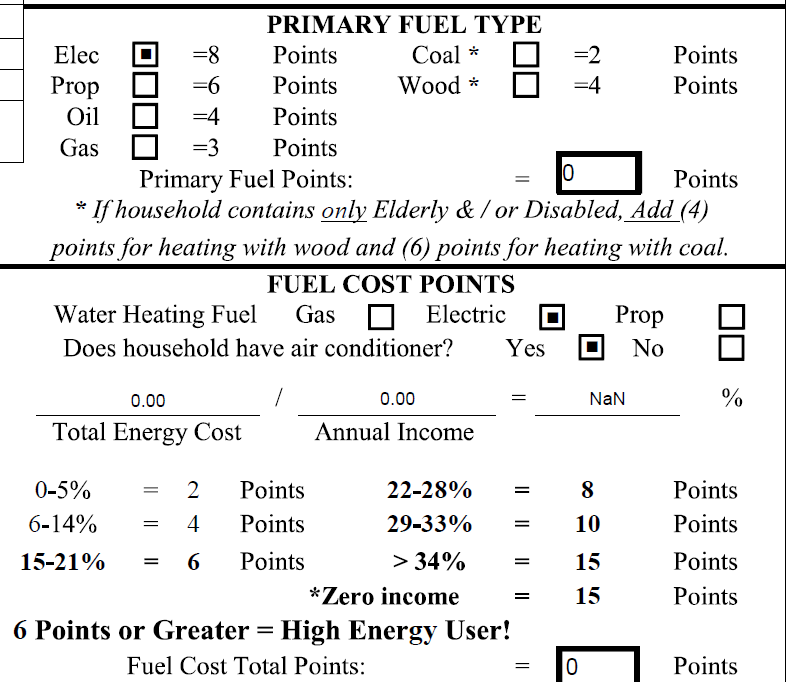 How many applications do you need?
Not every application becomes a project
Ineligible client
Deferrals and cancellations
48% deferral rate!  This means nearly half of your applications are not going to turn into projects or completions!!!
This does not actually account for all deferrals since they were not required to be entered for the entire year.  Some of your data suggests needing 5-6 applications per completed unit.
How much does it cost?
No cap on health & safety but must seek approval over $4,000
Energy Conservation Measures should average $8,250 (in 2024) in DOE funding (no cap in LIHEAP funding)
What are energy retrofits?
Air sealing (caulking windows, doors, and cracks)
Adding insulation (attics, walls, crawl spaces)
Replacing refrigerators and gas stoves (LH only)
Proper venting of clothes dryer
Ensuring heat is present
Are other general repairs allowed?
General repairs are allowed under Weatherization Ready.
Must be related to a deferral.
Cannot include all needed repairs; only repairs to prevent deferrals.
What is an appropriate deferral?
Health & safety – Ex: mold, pest infestation, asbestos
Housing Repairs – Ex: roof repair
Client issues – Ex: threats
Weatherization Ready
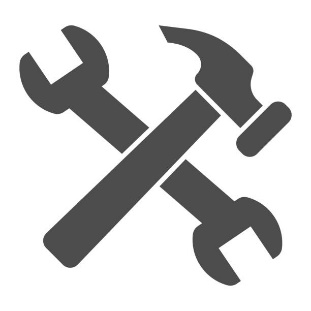 Set aside funds to address deferrals
5. 	Reach out to contractor for bid
Electrical, HVAC, & Plumbing must be a licensed contractor
6.	Complete Wx Ready Repair Program Request and send to KHC
	Include supporting documentation:
Audit/Scope of work for regular weatherization
Bid documentation
Photos
7.	KHC reviews and approves or denies request
Complete repairs and invoice KHC
Project must result in a DOE Completion
Households that reach the top of the waiting list due to priority points but are deferred due to needed repairs.
Pre-inspection or complete walk through of home to identify all deferral reasons to determine eligibility
$10,000 ACPU
Repairs: asbestos, electrical, mold & moisture, pest infestation, roof repair, sanitary problems, structural, plumbing. (No major structure repairs)
Examples of Weatherization Ready
Roof Repair




Asbestos
Mold & Moisture/Pest Infestation
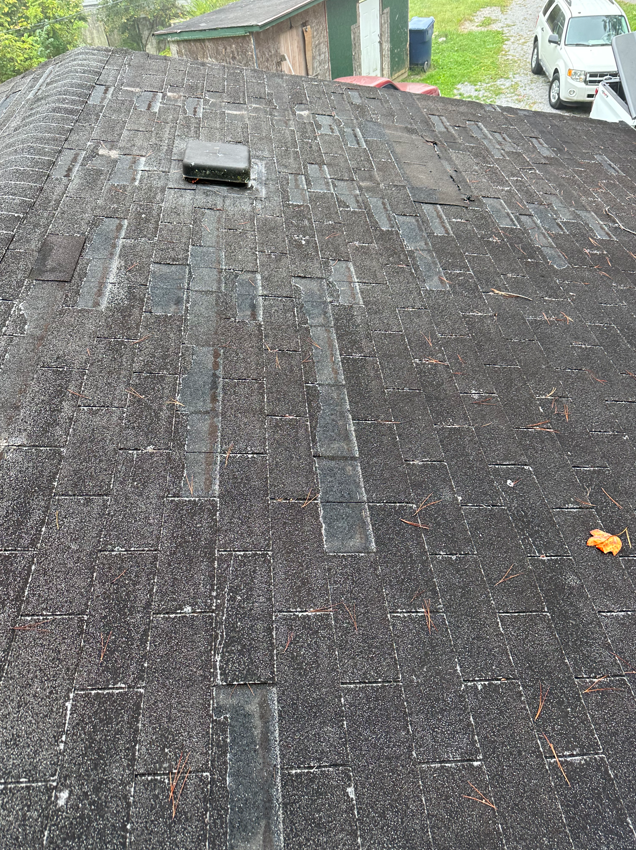 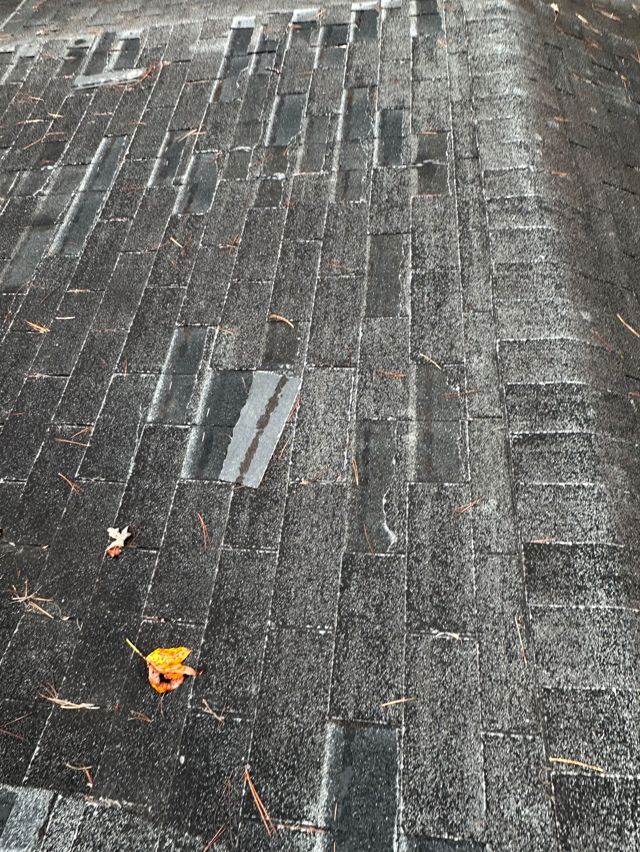 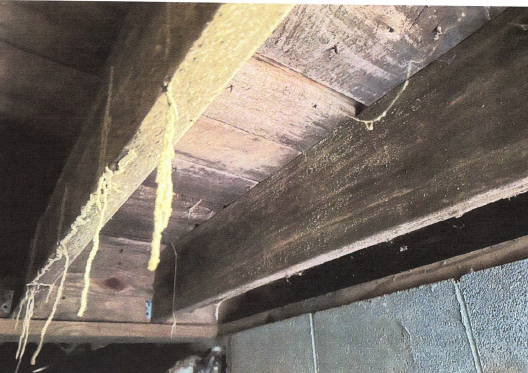 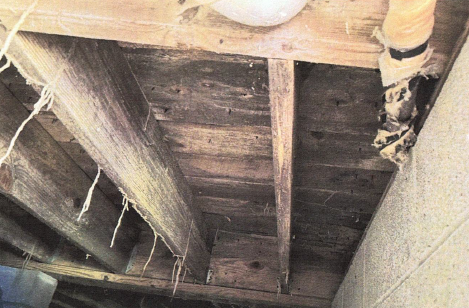 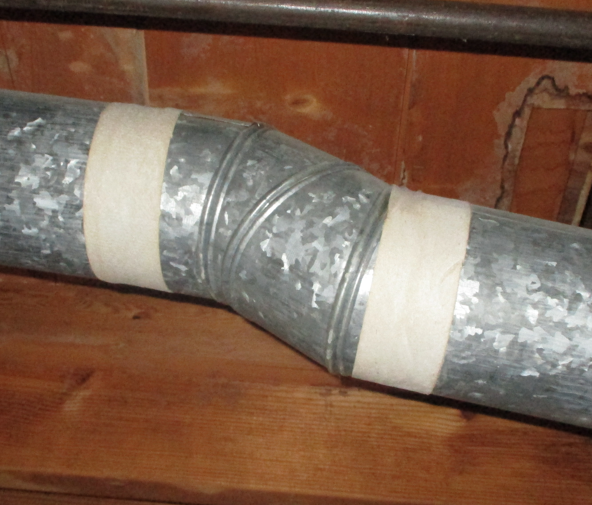 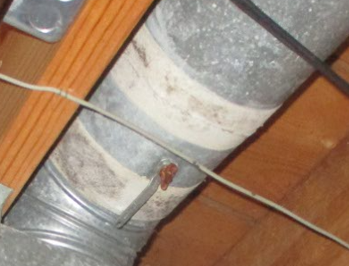 Why Wx Crew do this work?
https://www.kyhousing.org/Partners/Developers/Single-Family/Weatherization-Assistance/Pages/default.aspx
AHTF Home Repair
KHC operated
Nonprofits must apply for funding
Not every area will have access to it
https://www.kyhousing.org/Partners/Developers/Single-Family/Pages/Housing-Developers.aspx
AHTF Home Repair At-a-Glance
Minimum Habitability Standards (MHS)Categories
Structure 
Access
Space and security
Interior air quality
Water Supply
Sanitary Facilities 
Thermal environment
Illumination and electricity
Food preparation
Sanitary conditions
Fire safety
Accessibility
OPTIONAL Improvements (if funding allows): installation of a second entrance/exit (ingress/egress);  air conditioning; repairs to a 2nd bathroom; replacement of functioning home systems that are at/near the end of their useful life; and/or energy-efficiency improvements
USDA 504 Program
Loan or Grant
62 and over grant ($7,500 or $10,000 in a lifetime)
Over $7,500 it is a loan
80% AMI
Rural area (most of KY except Northern KY, Louisville, Lexington, Bowling Green, Owensboro, Hopkinsville, etc.)
Questions?
Keli Reynolds502-564-7630, ext. 414kreynolds@kyhousing.org